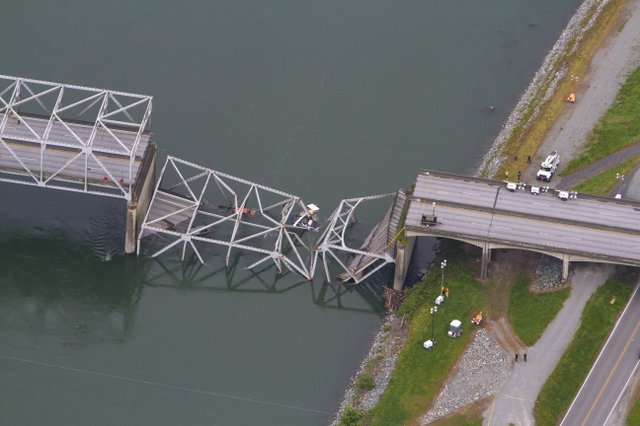 Gap Analysis
How we get from here .......to there
Definition
A technique used to determine what steps need to be taken in order to move from the current state to a desired future state.  

Also called need-gap analysis, needs analysis or needs assessment
Using Gap Analysis
To conduct a Gap Analysis for our project, we need to follow these three steps:
Identify our Future State

Identify the Objectives we need to achieve
This gives us the “Future State” or where we want to be once we have completed your project

Example: How many Auxiliarist are needed to support the Sector during operations normal?
Using Gap Analysis
Analyze our current situation
For each objective in the process, analyze our current situation (this may be one objective or numerous objectives)
To do this consider the following:
 Who has knowledge that we need?
Who do you need to speak with to get a clear pictures of the current situation?
Is the information in people’s head or documented?
Using Gap Analysis
To do this consider the following: 
		What is the best way to get the 
 	information?
By brainstorming workshops?
Through one-on-one interviews
By reviewing documents 
By observations
Other ways
Using Gap Analysis
Identify “How” you’ll Bridge the Gap

 Once you know the future goals (end result)
Compare it with current situation (present state)
Now find the means to fill the Gap and build your plan or the delta
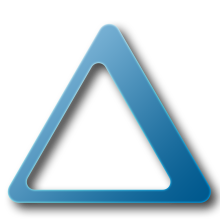 Building the Plans
Once you know the current and future states, analyzed the GAPS; now you need to write the plan to fill the gaps.

Use the appropriate amount of detail, but not over do it.  Plans need to have sufficient information to get the objectives accomplished, no more.
Building the Plans
Plans need to be written to be “Living Documents” – Write a general overview of the current and future objectives and goals in the main body of the plan.

Write your details into annexes so that when a situation arises your members need to go to the annex to get the details of what they need to do.
Building the Plans
When you develop your plans use metrics where information is quantified ..it makes it easier and quicker to read.

Use general statements when metrics are not available.

Your assessment can be both quantitative and qualitative.
Gap Analysis Process
While the Gap Analysis Process seems very simple, don’t be fooled...it can take hours and hours of work and research to do it correctly.

Don’t underestimate how much work your Gap Analysis may involve!!
Gap Analysis Key Points
Compares current and future states
Doing a quality Gap Analysis will result in knowing your shortcomings or GAPS.
It will take many hours of research (reading CG plans), talking to Sector level staff members, working with your ASC and DIRAUX personnel, your Divisions to have the data to complete your plans.
Gap Analysis Key Points
Once you have all your information on the current state and on your future state (end resultant), you know the GAP in between, build your plan to meet the needs and fill the gaps to achieve your desired outcome.
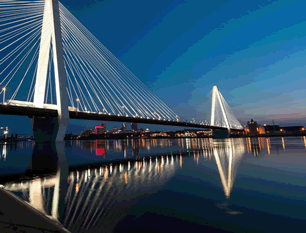 District Level Support
13
Gap Analysis
Practical Exercise
See Tab M in your Notebook
Scenario
Exercise Material Only
Objectives
Explain the Hurricane Preparedness Process

Explain the Hurricane Response Process

Explain the Hurricane Recovery Process
Exercise Material Only
[Speaker Notes: This exercise is designed to establish a learning environment for players to exercise the plans, policies, and procedures as they pertain to hurricanes.]
HIATUSPORT
Look at where the following things are located.  
Foggy Marsh
Anchorage sites 
Route 17 Bridge
Location of Station Oyster Bay
Location of Thumbs Point
Exercise Material Only
HIATUSPORT
Located in Hiatus County on eastern shore of Delaware
Same Latitude as Washington D.C. 
City Population 500,000
County Population 1,250,000
Located on the Mouth of Sangria River
Shipping is an important industry
Exercise Material Only
Assets
Coast Guard Sector Hiatusport
Co-located with Station Thumb’s point
118 personnel assigned (25 officers, 85 enlisted, 8 civilians) 
Standard Sector Model command structure
Five sub units
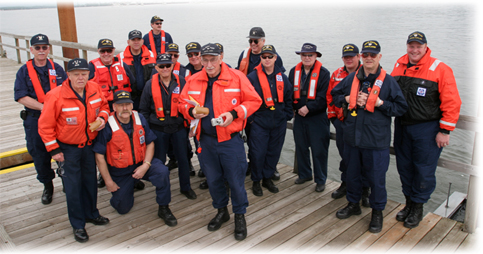 Exercise Material Only
Station Thumbs Point
30 enlisted personnel
4 boats (CG41397, CG 47603, CG 25212, CG 25213) 
Five Auxiliary facilities are available
One dually truck
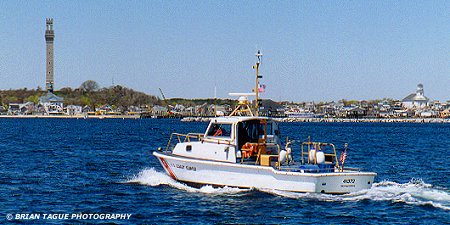 Exercise Material Only
Station Oyster Bay
Located 25NM down the coast from Hiatusport
4 boats (CG 47703, CG 41503, CG 41501, CG 25215)
33 enlisted personnel
One dually truck
Five Auxiliary Facilities
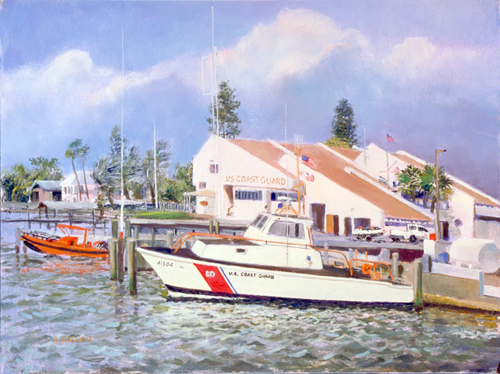 Exercise Material Only
Aids to Navigation Team Hiatusport
6 enlisted personnel 
49 foot BUSL aids to Navigation boat
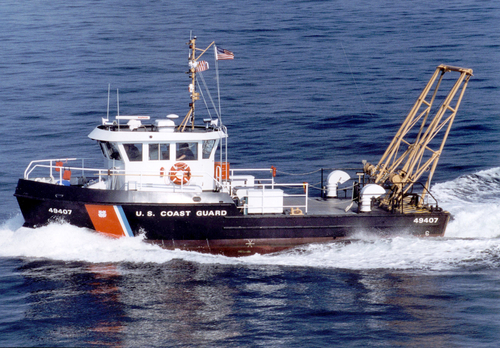 Exercise Material Only
USCGC GOVERNOR’S ISLAND
Hull # is WPB 6213
110’patrol boat 
Based out of Sector Hiatusport
Crew of 16 (1 officer and 15 enlisted) 
Carries a RHIB
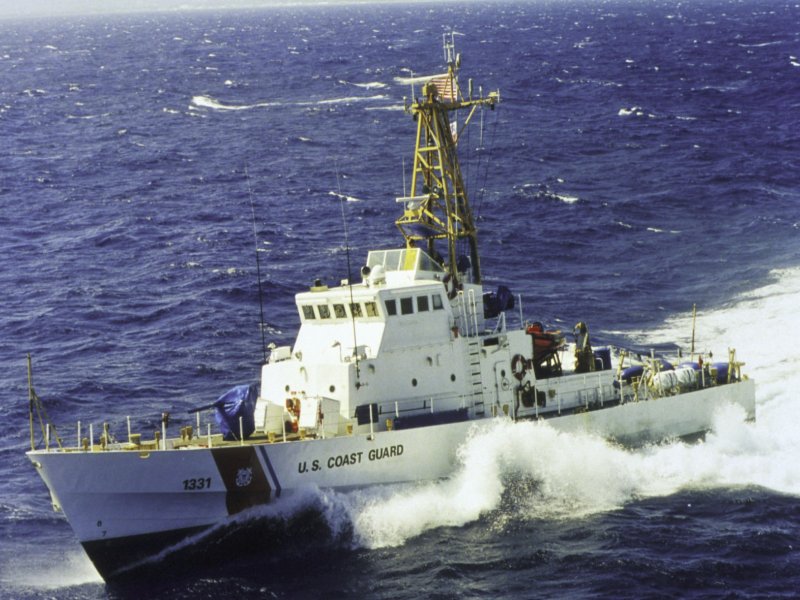 Exercise Material Only
USCGC SHACKLE
Hull # WYTL 65278
Based out of Sector Hiatusport 
65 foot Harbor Tug
Six man Crew
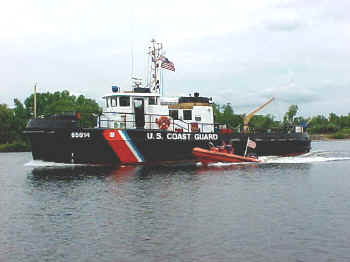 Exercise Material Only
USCG Auxiliary 2-4
32 members
1 base VHF marine radio
6 platforms 
503
684
412
279
845
652
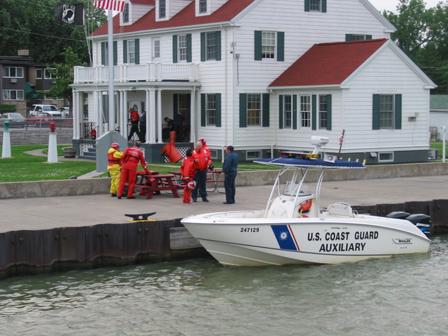 Exercise Material Only
USCG AIRSTA Atlantic City
Takes 45 minutes to arrive at Sector Hiatusport
3 HH-65 aircraft with #’s 6547, 6501, 6509
8 qualified pilots
2 CWO’s and 24 enlisted personnel
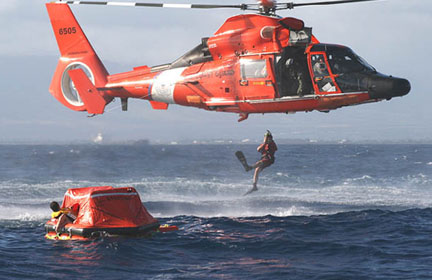 Exercise Material Only
Marine Safety Security Team
MSST 91150 established in Hiatusport
Co-located with Sector at Thumbs point
Has 4 vessels: CG 25114, CG 213894,    CG 25136, CG 25118)
Two dive teams
Two dog teams
Shore side security team 
4 GSA vehicles
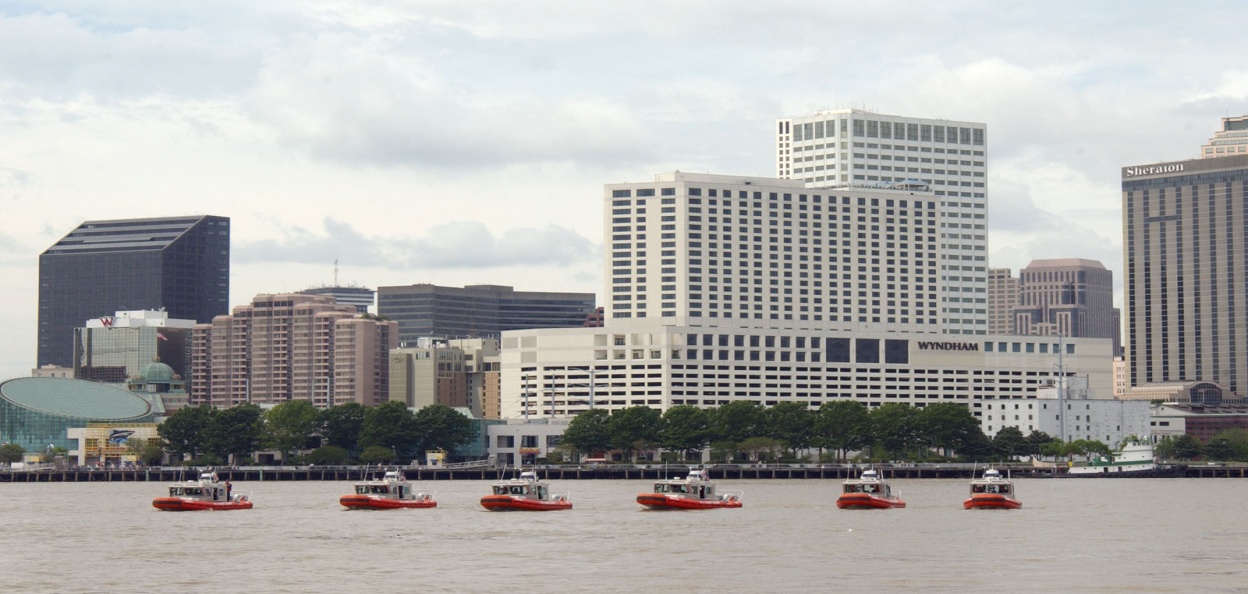 Exercise Material Only
Support from other Agencies
Federal
FEMA 
National Weather Service
Customs Service 
Environmental Protection Agency
Maritime Administration
U.S. Army Corp of Engineers
Naval Operations Base Hiatusport
Federal Aviation Administration
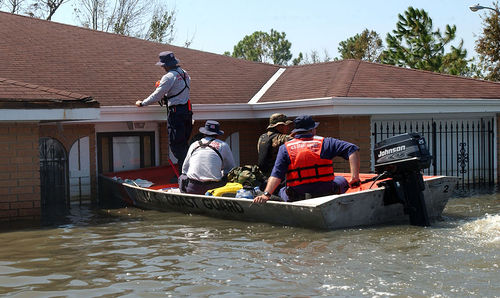 Exercise Material Only
Support from Other Agencies
State
Delaware Marine Fisheries 
Delaware State Police
Delaware National Guard
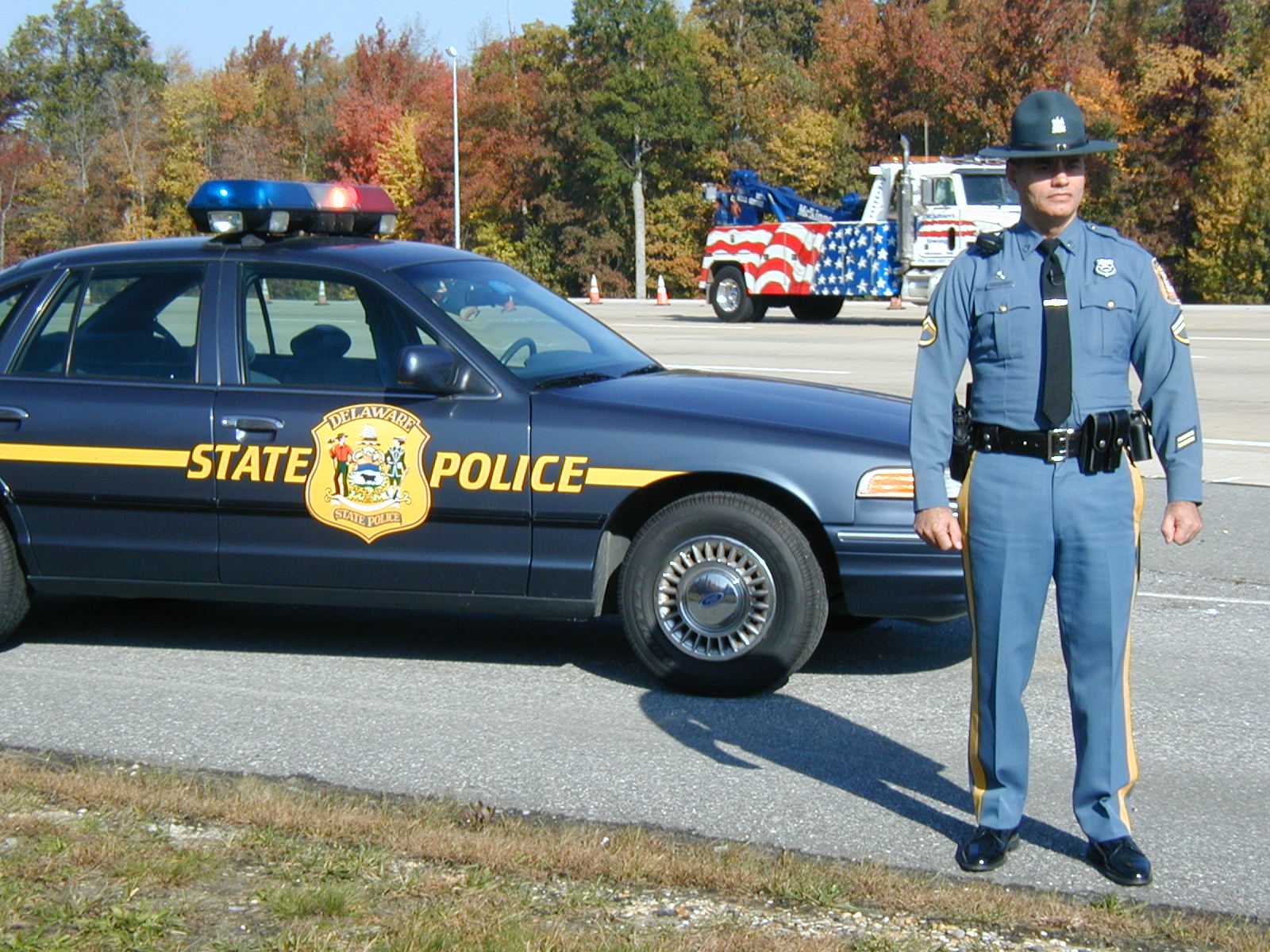 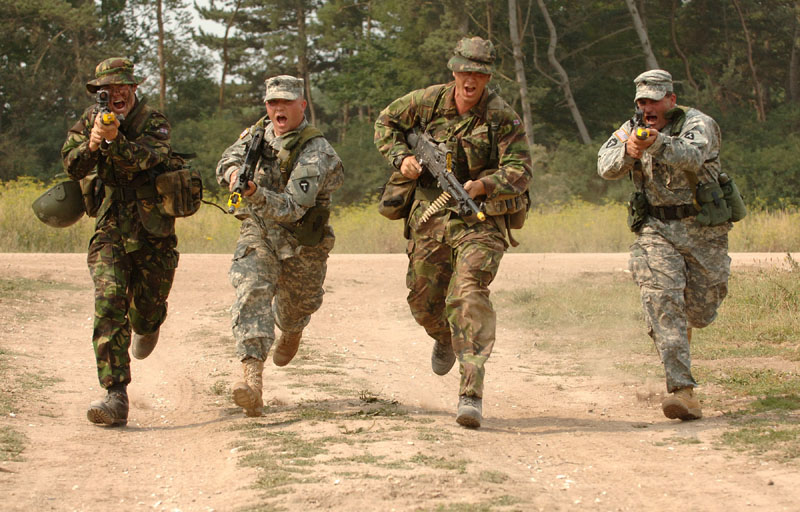 Exercise Material Only
Support from Other Agencies
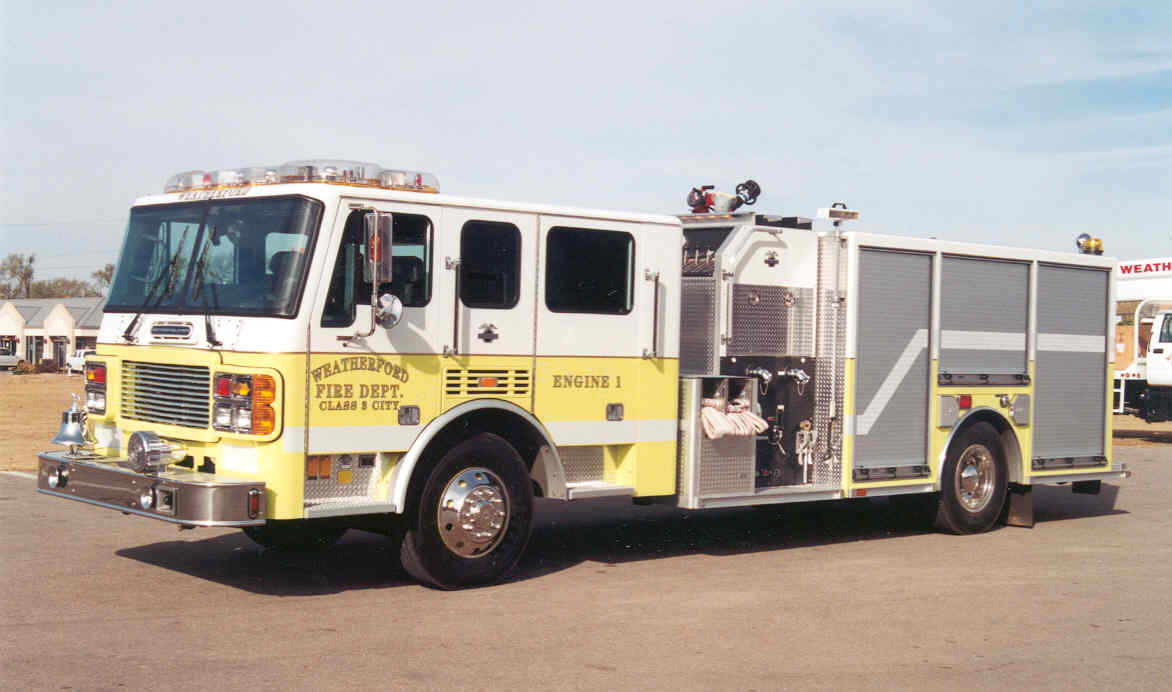 Local 
Hiatusport Sherriff Office
Hiatusport City Police
Hiatusport City Fire Department 
Hiatusport County Fire Department 
Hiatusport Bay Bridge and Tunnel Authority
Port Authority & Passenger Terminal
City/ County EOC
Memorial Hospital 
Hiatusport County EMS
American Red Cross
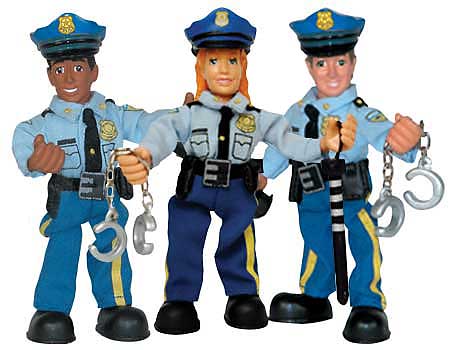 Exercise Material Only
Support from Other Agencies
Private
Delaware Pilots Association
Ron’s towing
Joe’s Bunkering Services
Clean Rivers Inc
Coral Marine Salvage
Shorty’s Tug and Barge Service
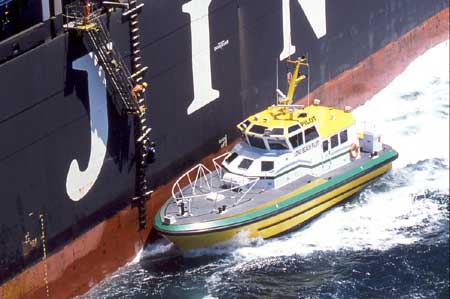 Exercise Material Only
[Speaker Notes: Before we move on, are there any questions?]